اضطراب التوحد
تقدم إلى:
طلاب الفرقة الثالثة عام (جيع الشعب)
طلاب الفرقة الثالثة تعليم أساسي (شعبة رياضيات)
مقرر سيكولوجية ذوي الاحتياجات الخاصة
إعداد:
د/ إيمان جمعة فهمي
مدرس بقسم الصحة النفسية 
كلية التربية جامعة بنها
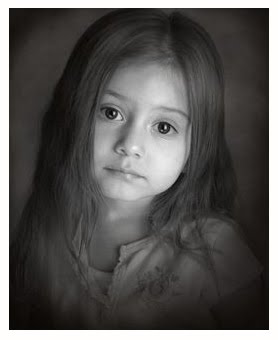 أهداف المحاضرة
تعريف اضطراب التوحد.
معدل انتشار اضطراب التوحد.
تشخيص اضطراب التوحد.
أنواع اضطراب التوحد.
خصائص و سمات الأطفال ذوي اضطراب التوحد.
اسباب التوحد.
تأثير الطفل المتوحد علي الاسرة.
طرق علاج التوحد.
لمحة تاريخية
أطلق مفهوم التوحد لأول مرة عام 1911م على يد العالم يوجن بليور الذى اشتق مفهوم التوحد من اللفظ الاغريقي للأنا التى تعنى النفس ليصف مجموعة من التفكير الأنانى.

أول من وصف التوحد  leo Kanner عام 1943م.
وحصر التوحد فى صورتين : الوحدة المفرطة والرتابة.
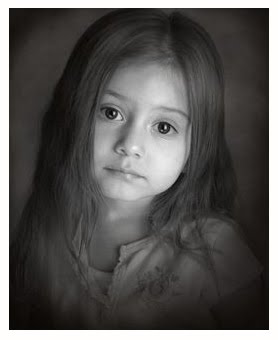 تعريف التوحد
يظهر التوحد بوضوح في السنوات الثلاث الأولى من الحياة.

 ويعرف التوحد بأنه عجز يعيق تطوير المهارات الاجتماعية والتواصل اللفظي وغير اللفظي واللعب التخيلي والابداعي وهو نتيجة اضطراب عصبي يؤثر على الطريقة التي يتم من خلالها جمع المعلومات ومعالجتها بواسطة الدماغ مسببة مشكلات في المهارات الاجتماعية تتمثل في عدم القدرة على الارتباط وخلق علاقات مع الأفراد ، وعدم القدرة على اللعب واستخدام وقت الفراغ , وعدم القدرة على التصور البناء والملائمة التخيلية .
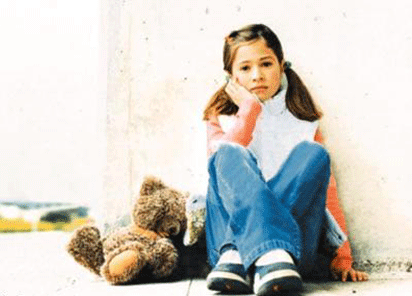 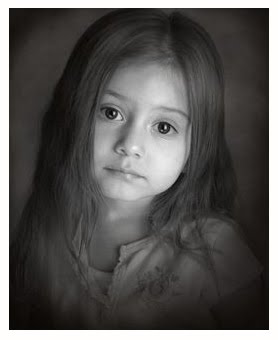 تابع تعريف التوحد
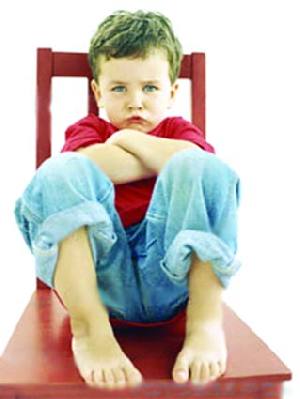 مهارات التواصل فهي تكمن في عدم القدرة على التعبير عن الذات تلقائيا وبطريقة وظيفية ملائمة ، و عدم القدرة على فهم مايقوله الآخرون ،عدم القدرة على استخدام مهارات أخرى بجانب المهارات اللفظية لمساعدة الفرد في القدرة على التواصل .
أمّا مشاكل التأقلم مع البيئة فهي تكمن في عدم القدرة على القيام بعمل وأداء وظيفي بفاعلية في البيئة ، وعدم القدرة على مسايرة وتحمل التغييرات في البيئة والتعامل معها بالإضافة الى عدم القدرة على تحمل تدخلات الأفراد الآخرين .
تعريف الجمعية الامريكية للتوحد
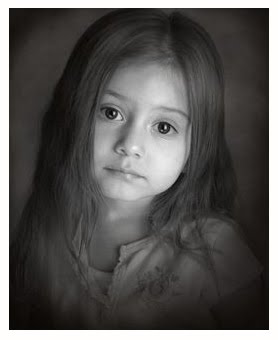 التوحد نوع من الاضطرابات التطورية (النمائية) و الذي يظهر خلال الثلاث سنوات الاولي من عمر الطفل حيث ينتج هذا الاضطراب عن خلل في الجهاز العصبي يؤثر بدوره علي وظائف المخ  و بالتالي ىؤثر علي مختلف نواحي النمو.
فيؤدي الي:
قصور في التفاعل الاجتماعي.
قصور في الاتصال سواء كان لفظيا ام غير لفظيا.
و هؤلاء الاطفال يستجيبون دائما الي الاشياء اكثر من استجابتهم الي الاشخاص ويضطرب هؤلاء الاطفال من اي تغيير يحدث في بيئتهم و دائما يكررون حركات بدنية او مقاطع من الكلمات بطريقة الية متكررة.
معلومات عن التوحد
إعاقة نمائية متداخلة ومعقدة تحدث دون سن الثالثة من عمر  الطفل فهو من الامراض التي تصيب الطفو له.
 وهو اضطراب في وظيفة الدماغ حيث يؤدي الى عجز في نمو القدرات اللغوية وقدرات التواصل مع الاخرين والتفاعل الاجتماعي والقدرات الذهنية .
يصفه بعض المؤلفين بأنه عدم قدرة الشخص المصاب على فهم ما يسمع أو ما يرى أو ما يلمس.
نسبة انتشار حالات التوحد
تقدر حالات التوحد بنسبة تصل إلى حوالي 7,5 % لكل عشرة آلاف طفل وتظهر هذه النسبة لدى الذكور أكثر من الإناث
نسبة شيوع اعاقة التوحد عالميا
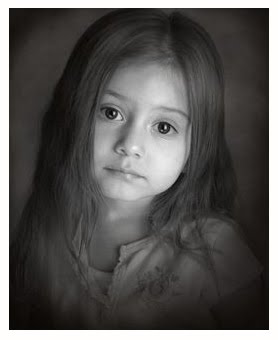 تقدر نسبة شيوع التوحد تقريبا 4 - 5 حالات توحد كلاسيكية في كل 10.000 مولود ومن 14 – 20 حالة ( أسبيرجر ) توحد ذا كفاءة أعلى.
 كما أنه أكثر شيوعا في الأولاد عن البنات أي بنسبة 1:4 .
 وللتوحديين دورة حياة طبيعية كما أن بعض أنواع السلوك المرتبطة بالمصابين قد تتغير أو تختفي بمرور الزمن ويوجد التوحد في جميع أنحاء العالم وفي جميع الطبقات العرقية والاجتماعية في العائلات . 
وبناءا على النسبة العالمية فانه ما لا يقل عن 30000 حالة توحد ولاتزيد في معظم الاحوال عن 42500 حالة في المملكةالعربية السعودية وهي احصائية غير رسمية لتقدير حجم الخدمات المساندة المطلوب تقديمها للتوحديين وأسرهم .
تشخيص التوحد
يحدد الدليل التشخيصي الإحصائي مظاهر التوحد في ثلاث مجموعات :
القصور في التفاعل الاجتماعي.
الخلل في التواصل. 
النمطية في السلوك والاهتمامات والأنشطة التكرارية والمحدودة.
علامات مبكرة لطفل التوحد
لايلتفت الطفل لمصدر لفظ اسمه (الشهر 9-10)
لاينظر الى مايشير اليه احد الوالدين بالقول:أنظر الى.......
تأخر اكتساب الطفل الصغير لمهارة الابتسام.
     ( الشهر 4)
فشل الطفل فى التواصل البصرى.
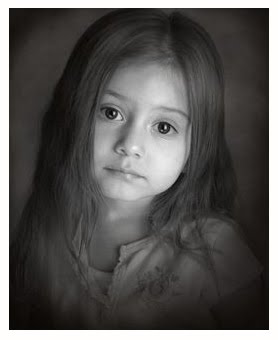 اعراض التوحد
مرض "التوحد" أعراضه متعددة لكونه متواجدًا في أكثر من صورة وبالتالي فان أعراضه متعددة ويمكن تلخيصها في النقاط التالية:
يجد الطفل صعوبة في تكوين العلاقات الاجتماعية، ويفقد القدرة على التواصل والمشاركة في اللعب الجماعي.
يتصرف الطفل وكأنه لا يسمع من حوله فلا ينظر لمن يكلمه ولا يهتم به.
يكره أن يحتضنه أحد.
يقاوم طرق التعليم التقليدية.
يلاحظ على المصابين بأنهم يخافون ويهابون أي شيء حولهم، ويرددون كلام الآخرين دون تفكير وبسرعة شديدة.
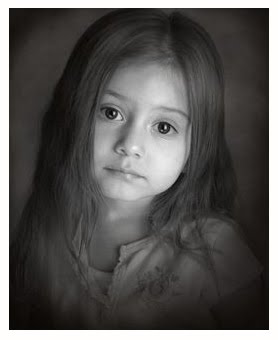 اعراض التوحد
لا يحب اللعب مع الأطفال، يضحك في أوقات غير مناسبة، يبكي بشدة لأسباب غير معروفة، يقاوم جميع الأعمال الروتينية.
لا يستطيع التعبير عما يؤلمه.
يفقد الخيال والإبداع.
يفقد القدرة على الاتصال والتواصل. 
يستمتع بلف الأشياء بشكل مستمر.
يرتبط بالأشياء بصورة مبالغ فيها.
وهناك مشاكل أخرى قد يعاني منها الطفل المصاب بالتوحد مثل السلوك العدواني تجاه الآخرين أو حتى تجاه الذات بالقيام بتصرفات قد تؤذي جسمه، كما أن الفعاليات الحركية للجسم قد تكون غير منسقة بسبب تطور قسم منها وتأخر القسم الآخر مما ينتج عنه حركات غير منسجمة أو غير متقنة.
أعراض التوحد
الصعوبة في الاختلاط مع الغير.
الإصرار على ذات الأشياء ومقاومة التغيير.
الضحك والقهقهة بصورة غير ملائمة.
انعدام الخوف الحقيقي من الأخطار.
قلة الاتصال البصرى.
انعدام واضح للإحساس بالألم.
تفضيل الوحدة والعزلة.
عدم الاستجابة للتعبيرات اللفظية كأنه أصم.
المشكلات اللغوية لدى أطفال التوحد
قد لاينطق أبدا.
تأخر النطق.
فقد المكتسبات اللغوية.
تكرار الكلام وترديد مايقوله الآخرون.
كلمات وجمل بلا معنى.
عكس الضمائر ( أنا بدلا من أنت).